CA2.0 - Advancing Equity and Access Through Quality Authorizing
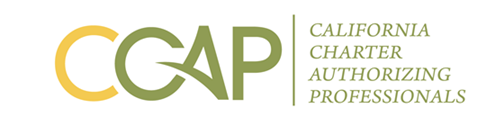 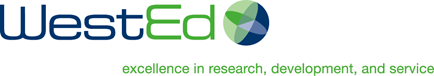 [Speaker Notes: Steve]
CA 2.0-Advancing Equity and Access Through Quality Authorizing
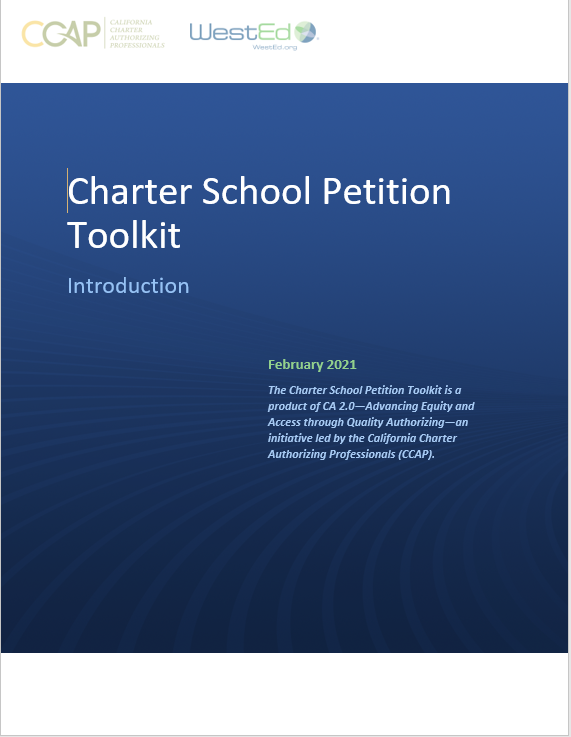 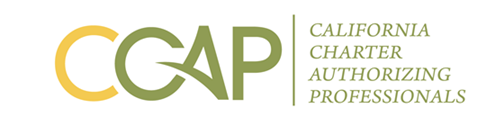 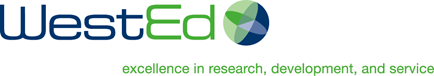 [Speaker Notes: Steve]
CA 2.0-Advancing Equity and Access Through Quality Authorizing
Toolkits are intended as a foundation and resource for district and county authorizers
Authorizers will need to adjust to their own contexts and practices
Toolkits incorporate legal requirements as well as best and promising practices
Both toolkits focus on equity and access; the petition toolkit in particular includes a focus on English learners
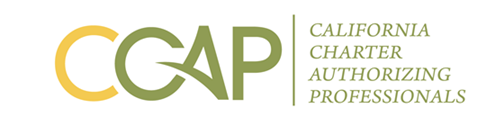 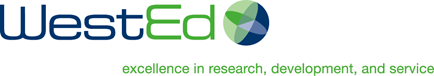 [Speaker Notes: Robin]
Petition Toolkit Components
Overview of the Petition Review Process
A guidance document for authorizers 
Explains each step of a recommended petition submission and review process
Includes both legally required components and best practices 

	Petition Template
A template to guide petitioners in completing a high quality and legally compliant petition
Provides guidance and key questions petitioners should address
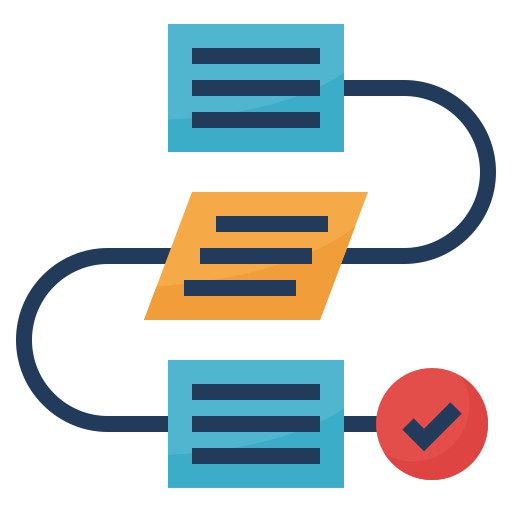 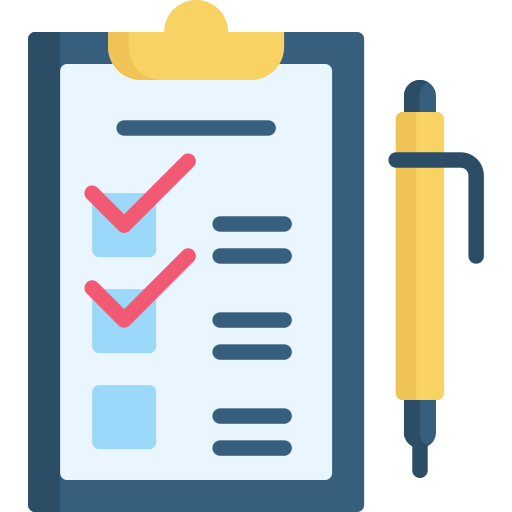 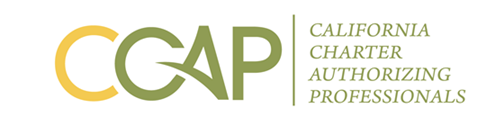 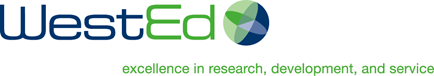 Petition Toolkit Components
Charter Petition Evaluation Rubric
Supports authorizers in evaluating the 15 or 16 elements of a charter petition
Includes criteria or “look fors” for each element

Findings of Fact Document
Template for authorizers to report on findings from the petition review
Aligned with the legal standard for review
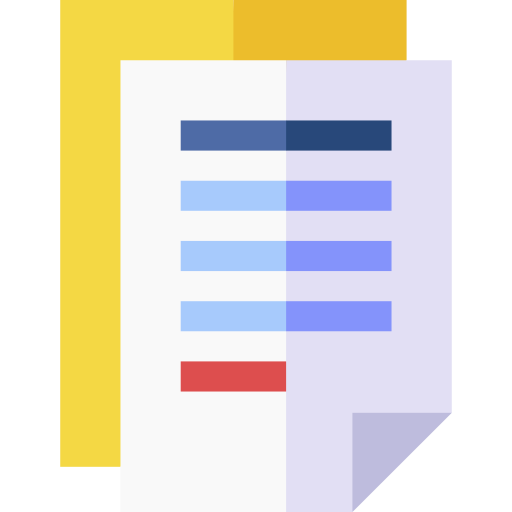 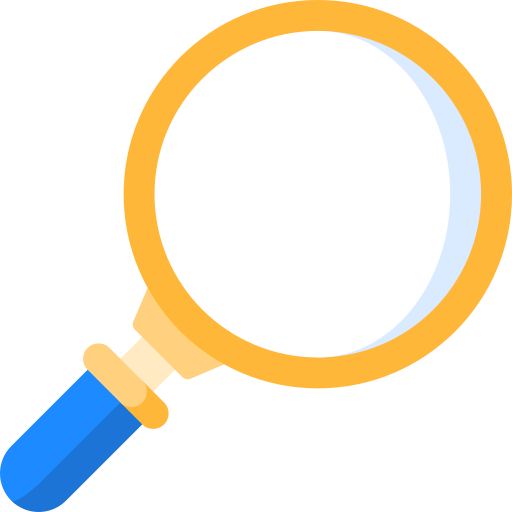 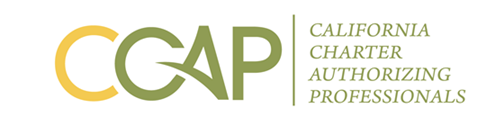 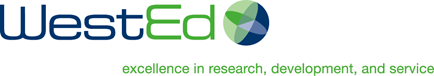 CA 2.0-Advancing Equity and Access Through Quality Authorizing
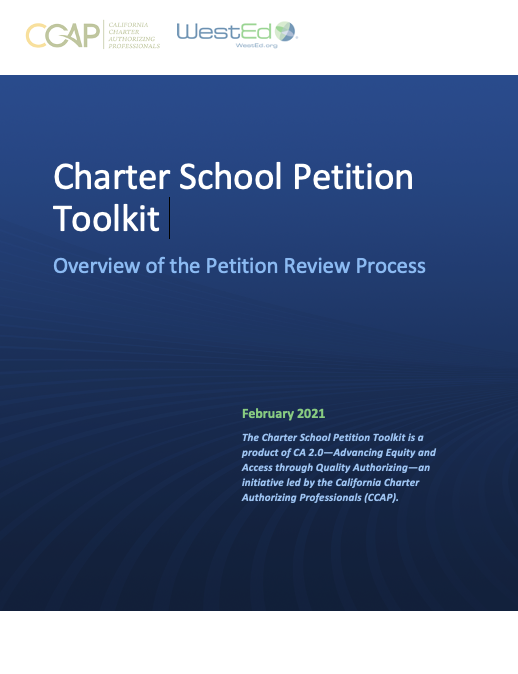 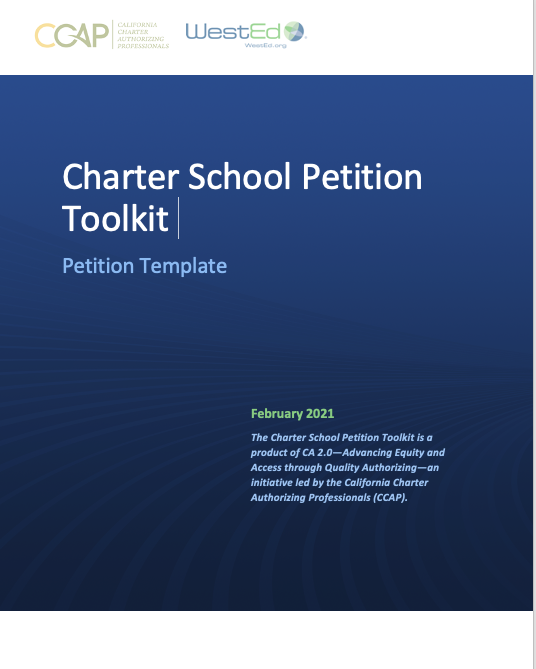 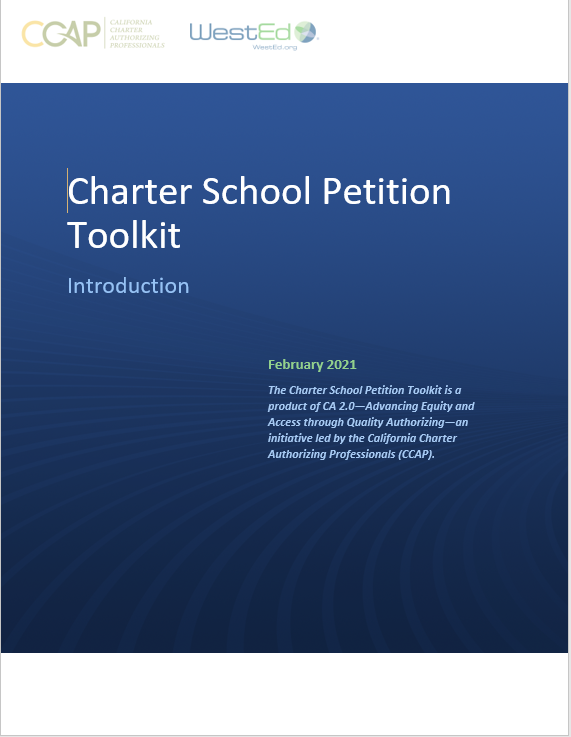 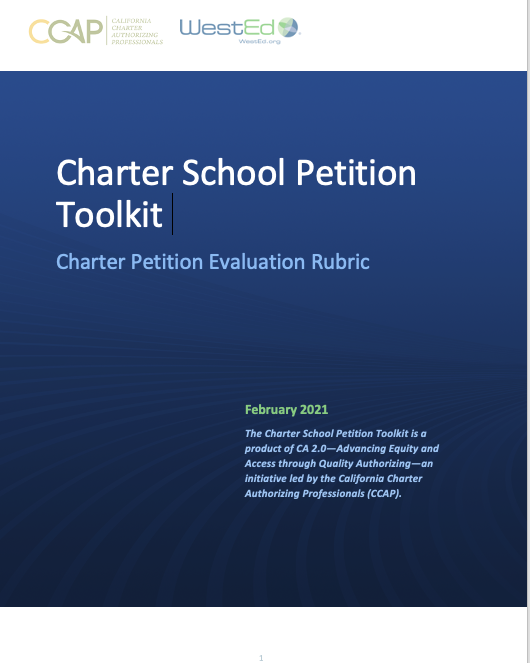 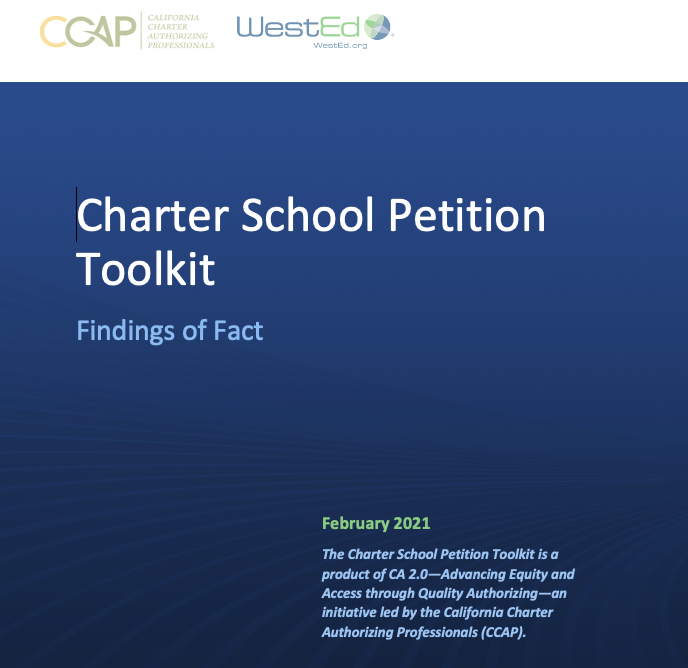 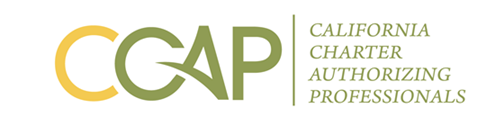 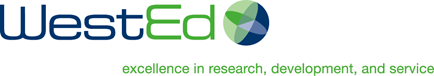 [Speaker Notes: Steve]
CCAP is here to support you!Questions: info@calauthorizers.org
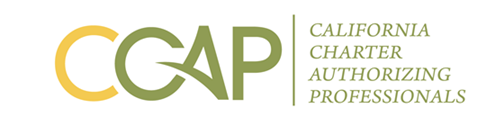 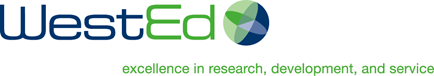 Thank you!
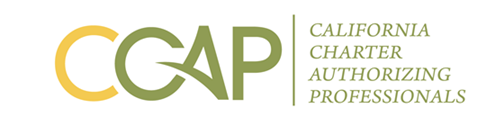 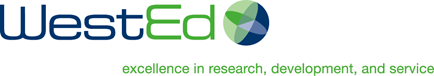